Feministická teologie a environmentální etika
(Sallie McFague)
Co je feministická teologie?Proudy feministické teologie (podle J. Opočenské)
Reformní feministická teologie
Radikální feministická teologie
Feministická spiritualita matriarchální
Proudy feministické teologie (podle M. Oeminga)
Historicko-kritické bádání, které se zabývá postavami žen v Bibli
Hermeneutika podezření
Hermeneutika odsouzení
Některá východiska a témata feministické teologie
Důraz na ortopraxi
Důraz na zkušenost
Odmítnutí patriarchalismu a androcentrismu
Odmítnutí hierarchického modelu
Kritický postoj k stávajícím metaforám/obrazům pro Boha
Častá kritika atributů všemohoucnosti, vševědoucnosti a všudypřítomnosti
Některá východiska a témata feministické teologie II
Důraz na vzájemnost
Nové ocenění těla a tělesnosti
Kritika antropologického pesimismu
Silný proud tzv. ekofeminismu
Časté pojetí vzkříšení jako pozemského osvobození
Sallie McFague (1933–2019)
Teologie a environmentální problémyModely Boha – teologie pro ekologický, jaderný věk
Models of God: Theology for an Ecological, Nuclear Age (1988)
Tři aspekty nové senzibility v teologii
Holistické vidění
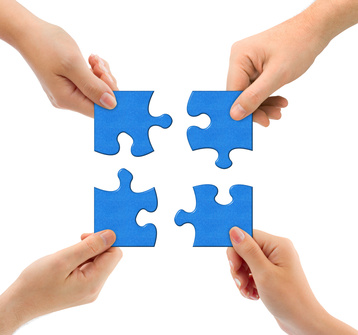 Vědomí jaderného nebezpečí
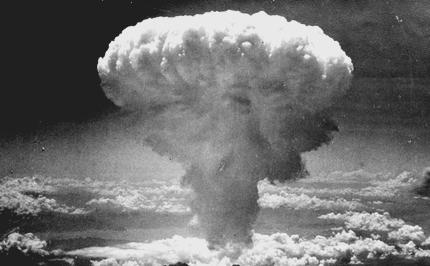 Konstruktivní povaha veškerých lidských činností
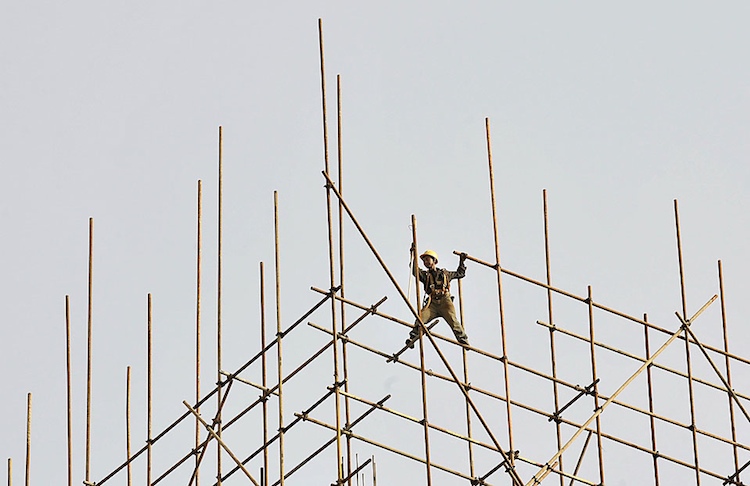 Metaforická teologie
V metaforické teologii jde o 
remytologizaci, ne demytologizaci
práci s metaforami a modely

Metaforická teologie je pluralitní
Křesťanské paradigma: Ježíšův příběh
Čtyři aspekty charakteristické pro Ježíšův příběh
Mluvení v podobenstvích
Stolování s lidmi na okraji
Kříž
Vyprávění o zjevení Vzkříšeného
Kritika monarchického modelu
Monarchický model má tři chyby
Bůh je vzdálený od světa
Bůh se vztahuje pouze ke světu lidí
Bůh svět kontroluje
Opačný model: Svět jako Boží tělo
Panenteismus
Bůh v ohrožení
Intimita
Působení uvnitř procesu
Láska k tělesnosti
Zlo v Bohu
Sakramentalismus
Bůh jako matka
Jaký druh Boží lásky navozuje tento model?
Jaký druh Boží aktivity vyplývá z této lásky?
Co tento druh lásky říká o existenci v našem světě?
1. Jaký druh Boží lásky navozuje tento model?
Agapé
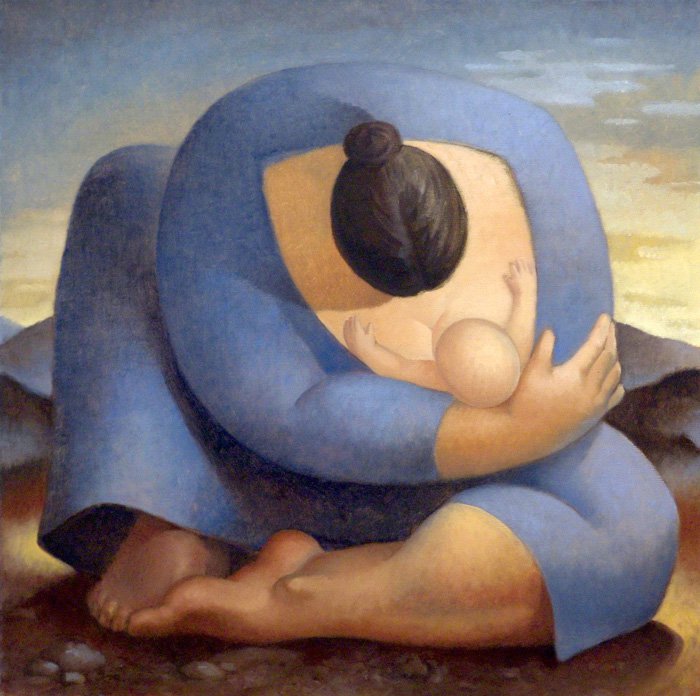 2. Jaký druh Boží aktivity vyplývá z této lásky?
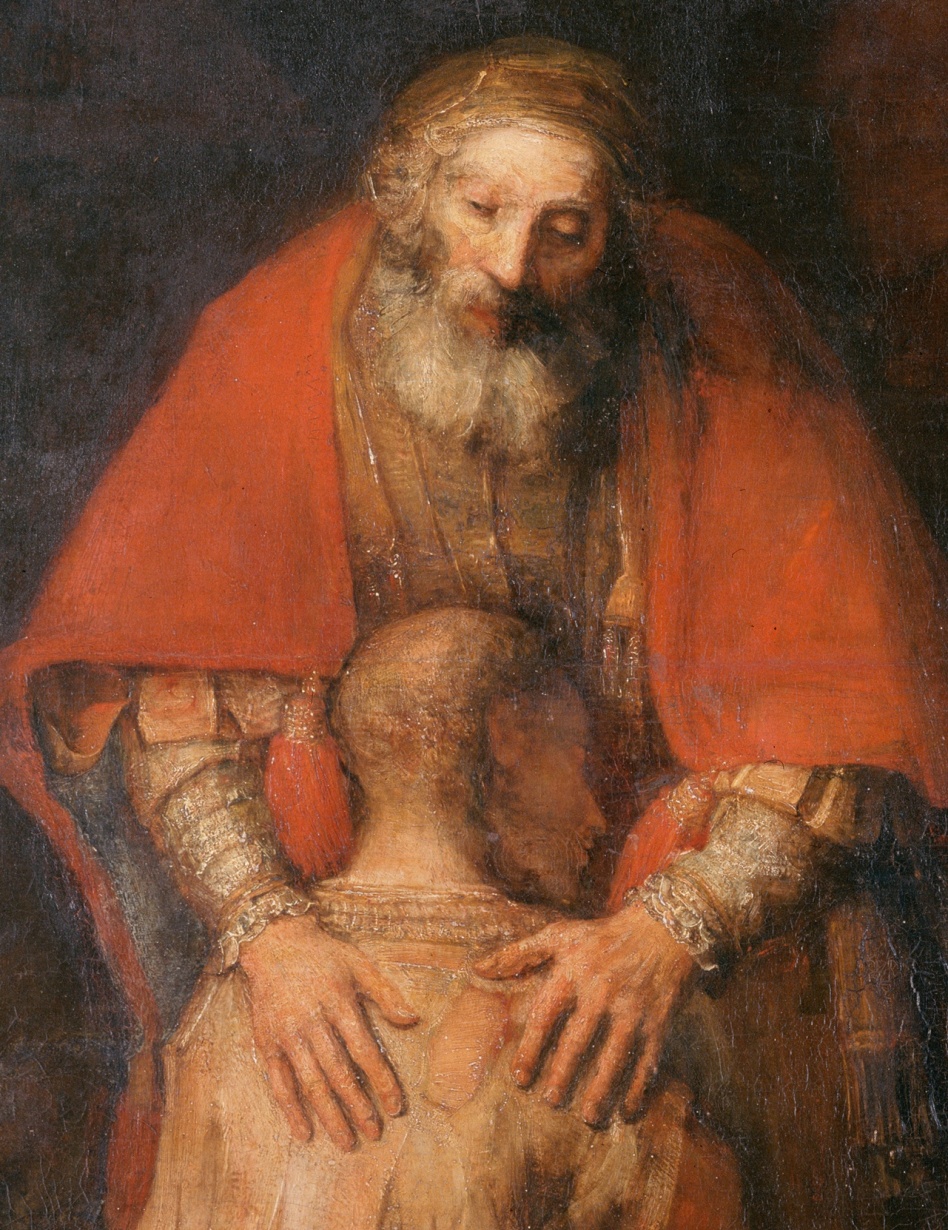 Tvořivost
3. Co tento druh lásky říká o existenci v našem světě?
Spravedlnost
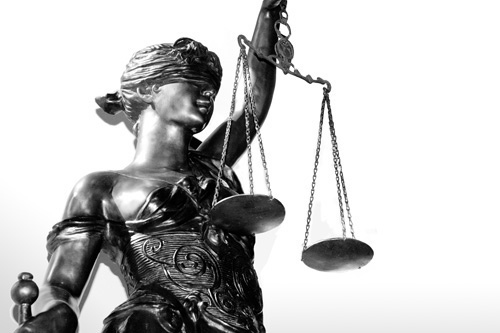 Bůh jako milenec
Jaký druh Boží lásky navozuje tento model?
Jaký druh Boží aktivity vyplývá z této lásky?
Co tento druh lásky říká o existenci v našem světě?
1. Jaký druh Boží lásky navozuje tento model?
Erós
Co z tohoto chápání Boží lásky vyplývá?
Hodnota světa
Bůh potřebuje svět
Spása je znovusjednocení milovaného světa se svým milencem, Bohem
2. Jaký druh Boží aktivity vyplývá z této lásky?
Záchrana/spása
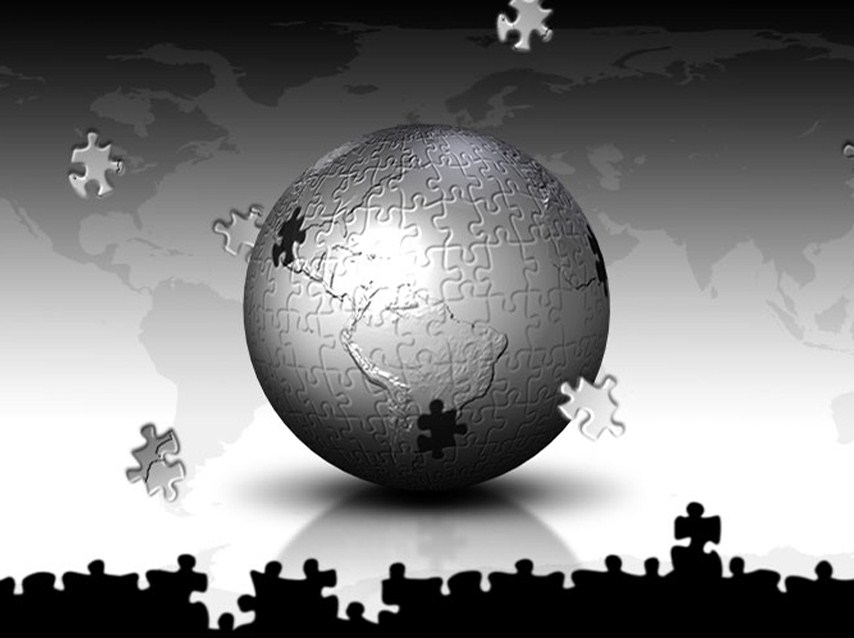 3. Co tento druh lásky říká o existenci v našem světě?
Uzdravování
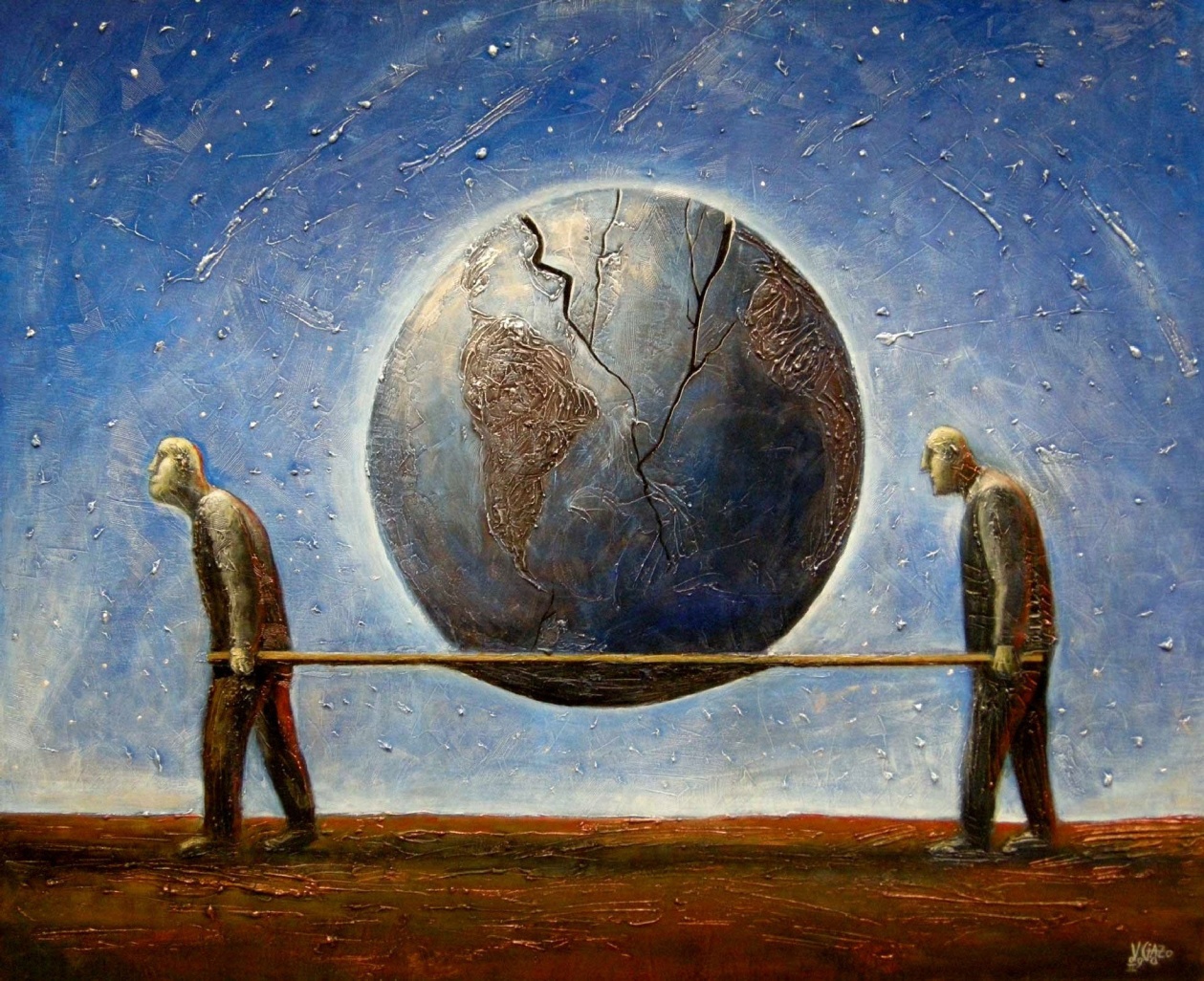 Bůh jako přítel
Jaký druh Boží lásky navozuje tento model?
Jaký druh Boží aktivity vyplývá z této lásky?
Co tento druh lásky říká o existenci v našem světě?
1. Jaký druh Boží lásky navozuje tento model?
Filia 
S přátelstvím jsou spojené tři paradoxy
Svobodně zvolený závazek
Inkluzivní exkluzivita
Dospělost
2. Jaký druh Boží aktivity vyplývá z této lásky?
Podpora
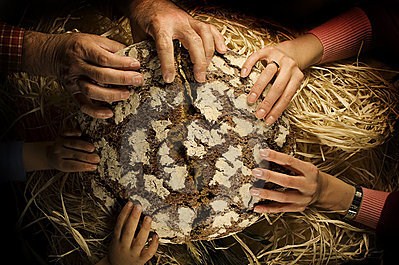 3. Co tento druh lásky říká o existenci v našem světě?
Společenství
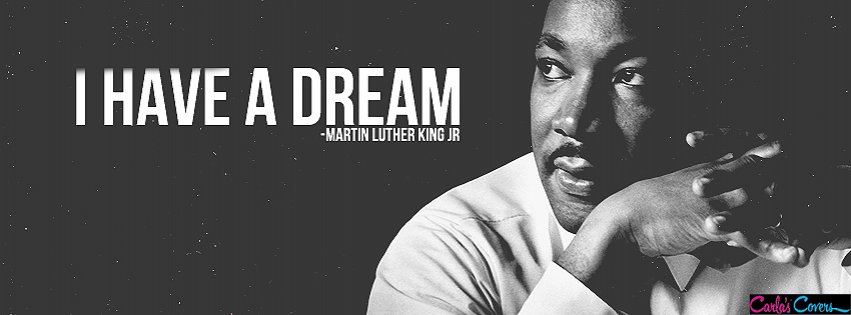 Super, Natural Christians: How we should love nature?, 1977
Skvěle se starat o přírodu
Změna senzibility (konec subjekt-objektového vidění světa) 
Křesťanská přírodní spiritualita
Věnovat přírodě pozornost
Způsoby vidění
Arogantní pohled
Nebezpečné privilegium zraku
Krajina, bludiště a naše smysly
Mýtus nevinnosti zraku
Zrak jako světlo rozumu  (Platón a Descartes)
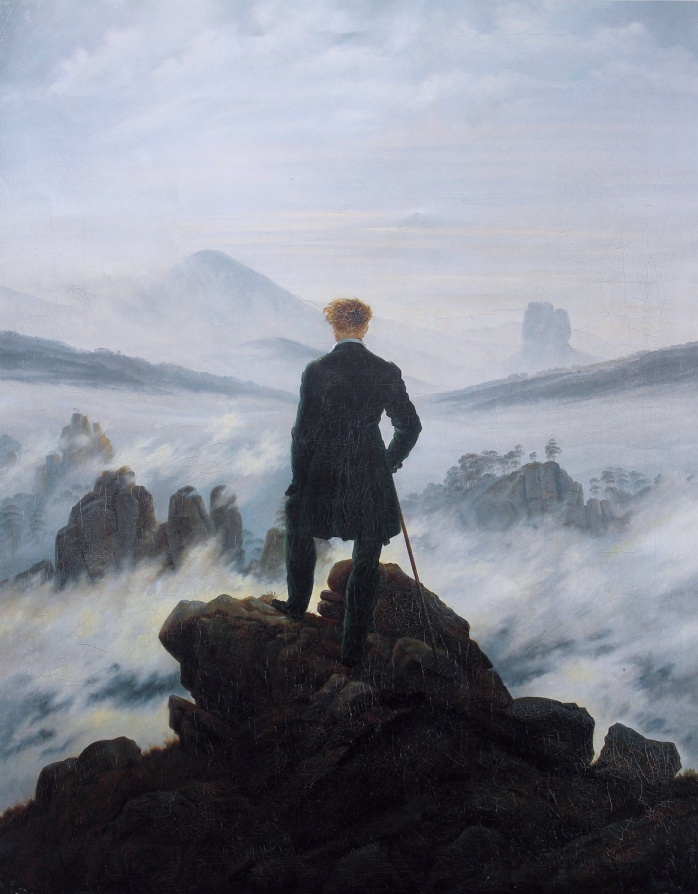 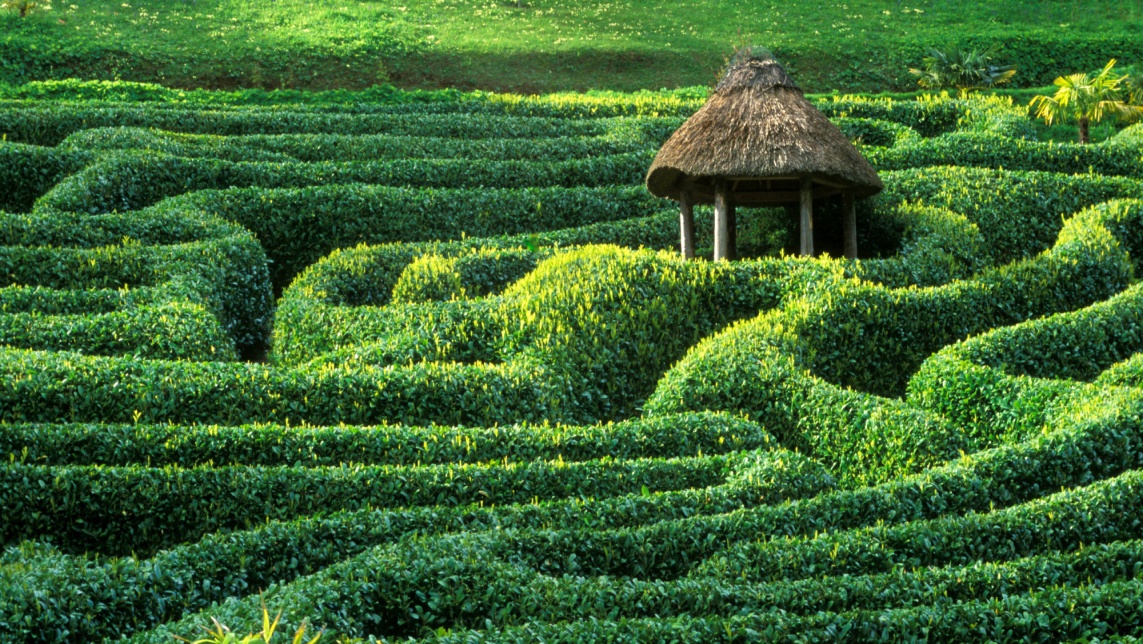 Způsoby vidění IIArogantní pohled
Nebezpečné privilegium zraku
Perspektiva a zobrazování nahoty
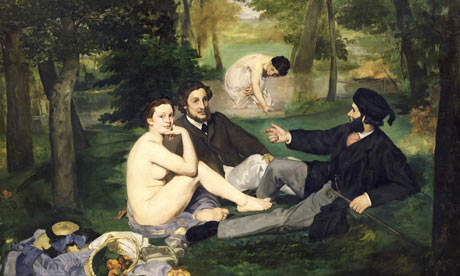 Způsoby vidění IIIArogantní pohled
Nebezpečné privilegium zraku
Fotoaparát aneb generace diváků
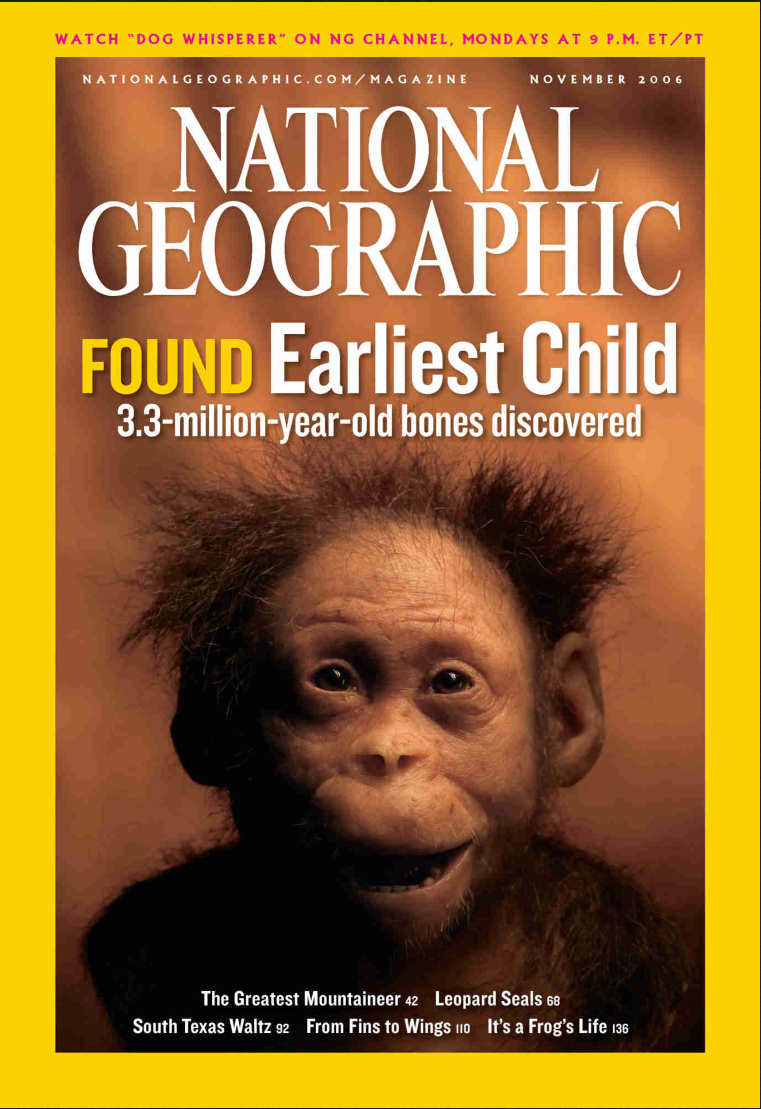 Způsoby vidění IVArogantní pohled
Základní dualismus: rozum vs. příroda  

Klíčové rysy dualismu: 
Subjekt popírá svou závislost na druhém
Polarizace skrze hyperseparaci
Vztah nižšího k vyššímu je definován jako nedostatek vyššího
Způsoby viděníMilující pohled
Primární smysl: hmat
Obtížnost milujícího pohledu
Návrat zkušenosti s přírodou
Přímá zkušenost
Zprostředkovaná 
    zkušenost
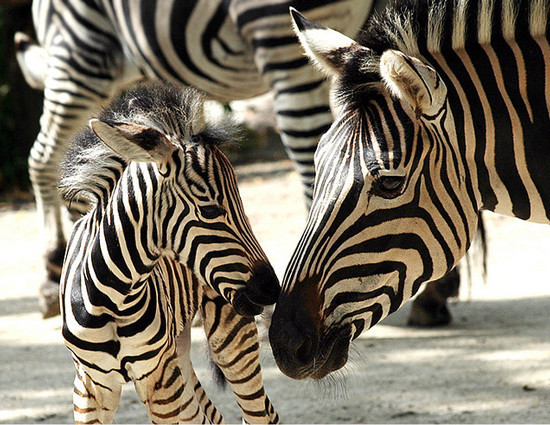 Zahrada a divočina
Křesťanský příspěvek k ekologickému pohledu
Ospravedlnění
Etika péče
Sakramentalismus